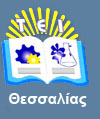 Αντικειμενοστραφής Προγραμματισμός ΙΙ
Ενότητα 11: Υπερφόρτωση Μεθόδων και 
Πέρασμα Ορισμάτων
Νικόλαος Θ. Λιόλιος,
Καθηγητής,
Τμήμα Μηχανικών Πληροφορικής Τ.Ε.,
T.E.I. Θεσσαλίας
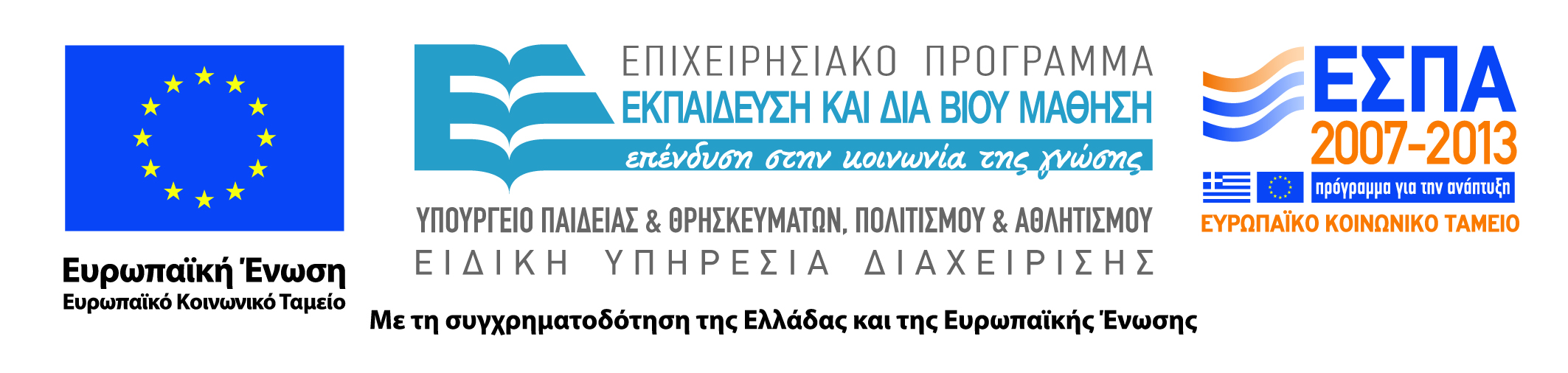 Άδειες Χρήσης
Το παρόν εκπαιδευτικό υλικό υπόκειται σε άδειες χρήσης Creative Commons. 
Για εκπαιδευτικό υλικό, όπως εικόνες, που υπόκειται σε άλλου τύπου άδειας χρήσης, η άδεια χρήσης αναφέρεται ρητώς.
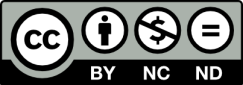 2
Χρηματοδότηση
Το παρόν εκπαιδευτικό υλικό έχει αναπτυχθεί στα πλαίσια του εκπαιδευτικού έργου του διδάσκοντα.
Το έργο υλοποιείται στο πλαίσιο του Επιχειρησιακού Προγράμματος «Εκπαίδευση και Δια Βίου Μάθηση» και συγχρηματοδοτείται από την Ευρωπαϊκή Ένωση (Ευρωπαϊκό Κοινωνικό Ταμείο) και από εθνικούς πόρους.
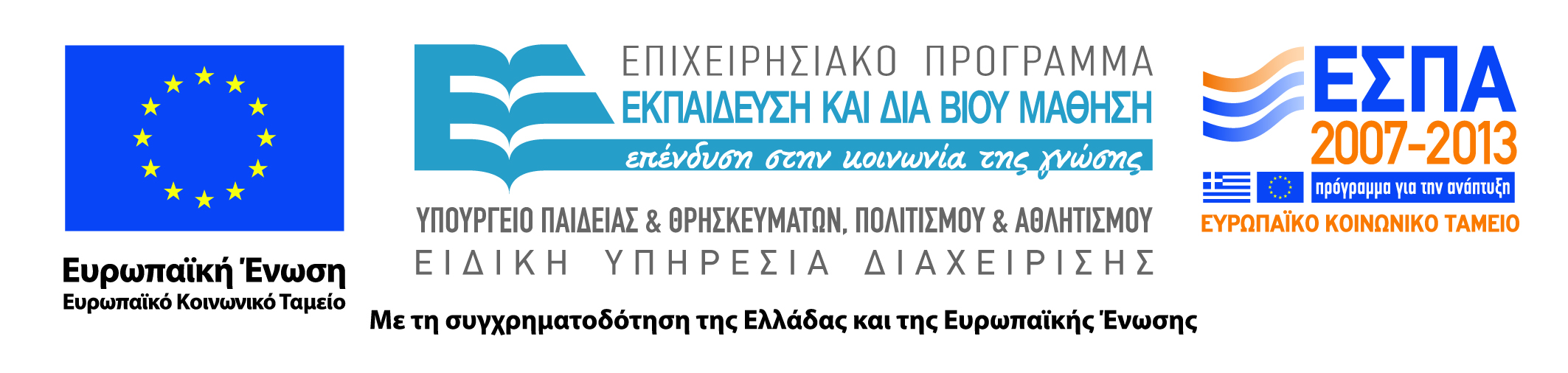 3
Σκοποί  ενότητας
Σκοπός μας είναι να μάθουμε: 
Βασικές τεχνικές προγραμματισμού
Πώς να γράφουμε μικρού και μεσαίου μεγέθους προγράμματα
Τη γλώσσα προγραμματισμού C#  (μοιάζει με τη Java)
Βασικούς αλγόριθμους και δομές δεδομένων
Εργαλεία συγγραφής προγραμμάτων (π.χ. Visual Studio)
Να διευρύνουμε τις γνώσεις μας στην Επιστήμη της Πληροφορικής
Θα ασχοληθούμε πολύ με τον προγραμματισμό
Θα μάθουμε το Microsoft Visual Studio . NET C# Compiler
4
Υπερφόρτωση Μεθόδων και 
Πέρασμα Ορισμάτων
Περιεχόμενα ενότητας
Περισσότερα σχετικά με τον ορισμό και τη χρήση μεθόδων,
Κεφαλίδες Μεθόδων,
Υπερφόρτωση και Υπογραφή,
Πέρασμα Παραμέτρων σε Μεθόδους,
Σώμα Μεθόδων,
Εμβέλεια και Διάρκεια ζωής μεταβλητών.
5
Υπερφόρτωση Μεθόδων και 
Πέρασμα Ορισμάτων
Επανάληψη: Μέθοδοι
Μία μέθοδος πρέπει να παρέχει μια καλά ορισμένη και εύκολο-κατανοούμενη λειτουργία,
Μία μέθοδος παίρνει input (parameters), εκτελεί κάποιο κώδικα και μερικές φορές επιστρέφει ένα αποτέλεσμα.
Δημιουργία μιας δικιάς μας μεθόδου,
Επικεφαλίδα,
Properties ReturnType Name( Param1, Param2, … )
Σώμα,
Περιέχει τον κώδικα της μεθόδου,
Περιέχει το return value αν είναι απαραίτητο,
Όλες οι μέθοδοι πρέπει να είναι ορισμένες μέσα σε κάποια τάξη.
6
Υπερφόρτωση Μεθόδων και 
Πέρασμα Ορισμάτων
….(1 από 3)
1    // MaximumValue.cs
2    // Finding the maximum of three doubles.
3    
4    using System;
5    
6    class MaximumValue
7    {
8       // main entry point for application
9       static void Main( string[] args )
10      {
11         // obtain user input and convert to double
12         Console.Write( "Enter first floating-point value: " );
13         double number1 = Double.Parse( Console.ReadLine() );
14            
15         Console.Write( "Enter second floating-point value: " );
16         double number2 = Double.Parse( Console.ReadLine() );
Το πρόγραμμα παίρνει Τιμές από το χρήστη
7
Υπερφόρτωση Μεθόδων και 
Πέρασμα Ορισμάτων
…(2 από 3)
17            
18         Console.Write( "Enter third floating-point value: " );
19         double number3 = Double.Parse( Console.ReadLine() );
20            
21         // call method Maximum to determine largest value
22         double max = Maximum( number1, number2, number3 );
23   
24         // display maximum value
25         Console.WriteLine("\nmaximum is: " + max );
26   
} // end method Main
28        
29      // Maximum method uses method Math.Max to help determine
30      // the maximum value
31      static double Maximum( double x, double y, double z )
32      {
Το πρόγραμμα παίρνει Τιμές από το χρήστη
Οι 3 τιμές περνούν στην μέθοδο σαν input
H μέθοδος Maximum λαμβάνει 3 τιμές και επιστρέφει την μεγαλύτερη
8
Υπερφόρτωση Μεθόδων και 
Πέρασμα Ορισμάτων
….(3 από 3)
33         return Math.Max( x, Math.Max( y, z ) );
34         
35      } // end method Maximum
36   
37   } // end class MaximumValue
Η χρήση της  Math.Max uses χρησιμοποιεί την  Max μέθοδο της τάξης Math.  Ο dot operator χρησιμοποιείται για να την καλέσει.
Enter first floating-point value: 37.3
Enter second floating-point value: 99.32
Enter third floating-point value: 27.1928
 
maximum is: 99.32
Program Output
9
Υπερφόρτωση Μεθόδων και 
Πέρασμα Ορισμάτων
Ο διπλός ρόλος των τάξεων στη C#
Στατικά δεδομένα & μέθοδοι: 
Για να κάνουμε μια μέθοδο static, τοποθετούμε τη λέξη static (modifier) στον ορισμό της μεθόδου,
Για να καλέσουμε μια μέθοδο της τάξης τύπου static: ClassName.MethodName(…);,
Το αποτέλεσμα του καλέσματος μιας τέτοιας μεθόδου εξαρτάται εξ’ ολοκλήρου από τις πραγματικές παραμέτρους (actual parameters) της μεθόδου και τις μεταβλητές τύπου static της τάξης.
Τάξεις ως πρότυπα δημιουργίας αντικειμένων:
Δημιουργία ενός αντικειμένου
     ClassName objectName = new ClassName(…);,
Για να καλέσουμε μια μέθοδο ενός αντικειμένου:objectName.MethodName(…);.
10
Υπερφόρτωση Μεθόδων και 
Πέρασμα Ορισμάτων
Ρητή Δημιουργία Αντικειμένων
Το όνομα μιας τάξης μπορεί να χρησιμοποιηθεί σαν ο τύπος δεδομένων για την δήλωση ενός αντικειμένου  String title; Random myRandom;,
Η μεταβλητή του αντικειμένου κρατά την διεύθυνση του αντικειμένου,
Κανένα αντικείμενο δημιουργείται με την παραπάνω δήλωση,
Η δημιουργία του αντικειμένου γίνεται με τη χρήση της λέξης  new.
11
Υπερφόρτωση Μεθόδων και 
Πέρασμα Ορισμάτων
Δημιουργία και πρόσβαση σε αντικείμενα
Χρησιμοποιούμε τον operator new για να δημιουργήσουμε ένα αντικείμενο,
Random myRandom;
myRandom = new Random();
Αυτό καλεί τον κατασκευαστή (constructor) της τάξης Random, ο οποίος είναι μια ειδική μέθοδος η οποία αρχικοποιεί το αντικείμενο.
Η δημιουργία ενός αντικειμένου ονομάζεται instantiation
Ένα αντικείμενο είναι ένα στιγμιότυπο (instance) μιας τάξης
Για να καλέσουμε μια μέθοδο του στιγμιότυπου ενός αντικειμένου χρησιμοποιούμε τη μεταβλητή του αντικειμένου και όχι την τάξη, π.χ.,
         Random generator1 = new Random();
         int num = generator1.Next();.
12
Υπερφόρτωση Μεθόδων και 
Πέρασμα Ορισμάτων
Παράδειγμα: Η τάξη Random(1 από 4)
Μερικές Μέθοδοι από την Random class
Random Random ()
int  Next ()            // returns an integer from 0 to Int32.MaxValue
int  Next (int max)            // returns an integer from 0 upto but not including max
int  Next (int min, int max)            // returns an integer from min upto but not including max
double NextDouble ( )            // returns a double number from 0 to 1
13
Υπερφόρτωση Μεθόδων και 
Πέρασμα Ορισμάτων
Παράδειγμα: Η τάξη Random(2 από 4)
1    // RandomInt.cs
2    // Random integers.
3    
4    using System;
5    using System.Windows.Forms;
6    
7    // calculates and displays 20 random integers
8    class RandomInt
9    {
10      // main entry point for application
11      static void Main( string[] args )
12      {
13         int value;
14         string output = "";
15   
16         Random randomInteger = new Random();
17
Creates a new Random object
14
Υπερφόρτωση Μεθόδων και 
Πέρασμα Ορισμάτων
Παράδειγμα: Η τάξη Random(3 από 4)
Will set value to a random number from1 up to but not including 7
18         // loop 20 times
19         for ( int i = 1; i <= 20; i++ ) 
20         {
21            // pick random integer between 1 and 6
22            value = randomInteger.Next( 1, 7 );
23            output += value + " "; // append value to output
24   
25            // if counter divisible by 5, append newline
26            if ( i % 5 == 0 )
27               output += "\n";
28   
29         } // end for structure
30   
31         MessageBox.Show( output, "20 Random Numbers from 1 to 6",
32            MessageBoxButtons.OK, MessageBoxIcon.Information );
33
Format the output to only have 5 numbers per line
Display the output in a message box
15
Υπερφόρτωση Μεθόδων και 
Πέρασμα Ορισμάτων
Παράδειγμα: Η τάξη Random(4 από 4)
34      } // end Main
35   
36   } // end class RandomInt
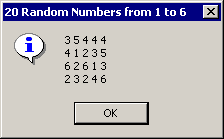 Program Output
16
Υπερφόρτωση Μεθόδων και 
Πέρασμα Ορισμάτων
Μια μικρή Επανάληψη
Εάν μια μέθοδος είναι static, 
Καλούμε τη μέθοδο με το όνομα της τάξης ClassName.MethodName(…);,

Εάν μια μέθοδος μιας τάξης δεν είναι static τότε είναι μια μέθοδος στιγμιότυπου και,
Δημιουργούμε ένα αντικείμενο με το new operator,
Καλούμε μεθόδους του αντικειμένου:objectVariableName.MethodName(…);.
17
Υπερφόρτωση Μεθόδων και 
Πέρασμα Ορισμάτων
Υπερφόρτωση Μεθόδων
Ο επόμενος κώδικας χρησιμοποιεί τη WriteLine για διαφορετικούς τύπους δεδομένων:
    Console.WriteLine ("The total is:");
    double total = 0;
    Console.WriteLine (total);,
Η Υπερφόρτωση μεθόδων Method overloading είναι μια διαδικασία όπου μπορούμε να χρησιμοποιήσουμε το ίδιο όνομα για την δήλωση πολλών μεθόδων,
Συνήθως αυτές κάνουν περίπου τα ίδια πράγματα αν και μπορεί να μην κάνουν,
Παράδειγμα: Η WriteLine είναι υπερφορτωμένη:
            WriteLine (String s)
            WriteLine (int i)
            WriteLine (double d).
18
Υπερφόρτωση Μεθόδων και 
Πέρασμα Ορισμάτων
Υπερφόρτωση Μεθόδων: Υπογραφή (Signature)
Ο compiler πρέπει να μπορεί να καθορίσει ποια μέθοδο να καλεί κάθε φορά,
Αυτό γίνεται με την ανάλυση των παραμέτρων η οποία στην ουσία αποτελεί την υπογραφή της μεθόδου,
Η υπογραφή περιλαμβάνει τον αριθμό, τον τύπο δεδομένων και την ακολουθία των παραμέτρων,
Ο τύπος επιστροφής (return type) της μεθόδου δεν αποτελεί κομμάτι της υπογραφής.
19
Υπερφόρτωση Μεθόδων και 
Πέρασμα Ορισμάτων
Υπερφόρτωση μεθόδων (1 από 3)
Έκδοση 1
Έκδοση 2
double TryMe (int x, double y)
{
   return x*y;
}
double TryMe (int x)
{
   return x + .375;
}
Κάλεσμα
result = TryMe (25, 4.32)
20
Υπερφόρτωση Μεθόδων και 
Πέρασμα Ορισμάτων
Υπερφόρτωση μεθόδων (2 από 3)
1    // MethodOverload2.cs
2    // Overloaded methods with identical signatures and
3    // different return types.
4    
5    using System;
6    
7    class MethodOverload2
8    {
9       static int Square( double x )
10      {
11         return x * x;
12      }
13   
14      // second Square method takes same number,
15      // order and type of arguments, error
16      static double Square( double y )
17      {
Η μέθοδος αυτή επιστρέφει int
Η μέθοδος αυτή επιστρέφει double
21
Υπερφόρτωση Μεθόδων και 
Πέρασμα Ορισμάτων
Υπερφόρτωση μεθόδων (3 από 3)
18         return y * y;
19      }
20   
21      // main entry point for application
22      static void Main()
23      {
24         int squareValue = 2;
25         Square( squareValue );
26      }
27   
28   } // end of class MethodOverload2
Επειδή ο μεταγλωτιστής δεν μπορεί να  καταλάβει ποια μέθοδο να καλέσει βάσει των ορισμάτων δημιουργεί ένα συντακτικό λάθος
Program Output
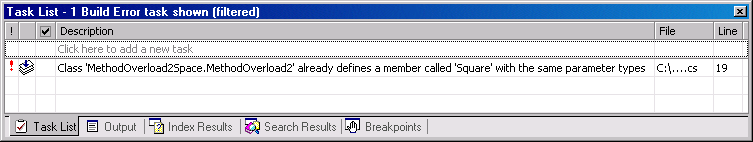 22
Υπερφόρτωση Μεθόδων και 
Πέρασμα Ορισμάτων
Κάλεσμα μιας μεθόδου
static int SquareSum (int num1, int num2)
{
   int sum = num1 + num2;
   return sum * sum;
}
Κάθε φορά που καλείται μια μέθοδος, οι πραγματικές παράμετροι (actual arguments ) στο κάλεσμα της μεθόδου αντιγράφονται στις τυπικές παραμέτρους (formal arguments).
int  num = SquareSum (2, 3);
23
Υπερφόρτωση Μεθόδων και 
Πέρασμα Ορισμάτων
Παράμετροι: Μεταβολή των τυπικών Παραμέτρων( Formal Arguments )
Μπορείτε να χρησιμοποιήσετε τις τυπικές παραμέτρους σαν μεταβλητές μέσα στη μέθοδο.
Ερώτηση: Αν η τυπική παράμετρος μέσα στη μέθοδο αλλάξει τιμή τι γίνεται με την πραγματική παράμετρο;
static int Square ( int x )
{
   x = x * x;
   return x;
}
static void Main ( string[] args ){
    int x = 8;    int y = Square( x );    Console.WriteLine ( x );
}
24
Υπερφόρτωση Μεθόδων και 
Πέρασμα Ορισμάτων
Πέρασμα παραμέτρων
call by value

call by reference
25
Υπερφόρτωση Μεθόδων και 
Πέρασμα Ορισμάτων
Call-By-Value και Call-By-Reference στη C#
Εξαρτάται από τον τύπο των τυπικών παραμέτρων,
Για τους απλούς τύπους είναι call-by-value,
Αλλαγή σε call-by-reference,
Η δεσμευμένη λέξη ref και η λέξη out αλλάζουν μια παράμετρο σε call-by-reference,
Αν η τυπική παράμετρος έχει αλλάξει τιμή μέσα στη μέθοδο, η τιμή της επηρεάζει την πραγματική παράμετρο,
Το ref ή το  out χρειάζεται να μπει και στην επικεφαλίδα αλλά και στο κάλεσμα της μεθόδου,
Το ref προϋποθέτει ότι η παράμετρος είναι αρχικοποιημένη πριν περαστεί στη μέθοδο ενώ το out επιβάλλει την παράμετρο να έχει κάποια τιμή πριν επιστρέψει (δηλαδή πριν τελειώσει η εκτέλεση της μεθόδου).
26
Υπερφόρτωση Μεθόδων και 
Πέρασμα Ορισμάτων
Παράδειγμα: ref
static void Foo( int p ) {++p;}
static void Main ( string[] args ){
   int x = 8;
   Foo( x ); // a copy of x is made   Console.WriteLine( x );
}
static void Foo( ref int p ) {++p;}
static void Main ( string[] args ){
   int x = 8;
   Foo( ref x ); // x is ref   Console.WriteLine( x );
}
27
Υπερφόρτωση Μεθόδων και 
Πέρασμα Ορισμάτων
Παράδειγμα: out
static void Split( int timeLate,                   out int days,
                   out int hours,                   out minutes ){
    days = timeLate / 10000;    hours = (timeLate / 100) % 100;    minutes = timeLate % 100;
} static void Main ( string[] args ){
   int d, h, m;
   Split( 12345, out d, out h, out m );   Console.WriteLine( “{0}d {1}h {2}m”, d, h, m );
}
28
Υπερφόρτωση Μεθόδων και 
Πέρασμα Ορισμάτων
Ref / Out test (1 από 5)
1    // RefOutTest.cs
2    // Demonstrating ref and out parameters.
3    
4    using System;
5    using System.Windows.Forms;
6    
7    class RefOutTest
8    {
9       // x is passed as a ref int (original value will change)
10      static void SquareRef( ref int x )
11      {
12         x = x * x;
13      }
14   
15      // original value can be changed and initialized
16      static void SquareOut( out int x )
17      {
When passing a value by reference the value will be altered in the rest of the program as well
Since the methods are void they do not need a return value.
29
Υπερφόρτωση Μεθόδων και 
Πέρασμα Ορισμάτων
Ref / Out test (2 από 5)
18         x = 6;
19         x = x * x;
20      }
21   
22      // x is passed by value (original value not changed)
23      static void Square( int x )
24      {
25         x = x * x;
26      }
27   
28      static void Main( string[] args )
29      {
30         // create a new integer value, set it to 5
31         int y = 5;
32         int z;   // declare z, but do not initialize it
33   
34         // display original values of y and z
35         string output1 = "The value of y begins as "
Since x is passed as out the variable can then be initialed in the method
Since not specified, this value is defaulted to being passed by value.  The value of x will not be changed elsewhere in the program because a duplicate of the variable is created.
30
Υπερφόρτωση Μεθόδων και 
Πέρασμα Ορισμάτων
Ref / Out test (3 από 5)
36            + y + ", z begins uninitialized.\n\n\n";
37   
38         // values of y and z are passed by value
39         RefOutTest.SquareRef( ref y );
40         RefOutTest.SquareOut( out z );
41   
42         // display values of y and z after modified by methods
43         // SquareRef and SquareOut
44         string output2 = "After calling SquareRef with y as an " +
45            "argument and SquareOut with z as an argument,\n" +
46            "the values of y and z are:\n\n" + 
47            "y: " + y + "\nz: " + z + "\n\n\n";
48   
49         // values of y and z are passed by value
50         RefOutTest.Square( y );
51         RefOutTest.Square( z );
52   
53         // values of y and z will be same as before because Square
The calling of the SquareRef and SquareOut methods
The calling of the SquareRef and SquareOut methods by passing the variables by value
31
Υπερφόρτωση Μεθόδων και 
Πέρασμα Ορισμάτων
Ref / Out test (4 από 5)
54         // did not modify variables directly
55         string output3 = "After calling Square on both x and y, " +
56            "the values of y and z are:\n\n" +
57            "y: " + y + "\nz: " + z + "\n\n";
58   
59         MessageBox.Show( output1 + output2 + output3, 
60            "Using ref and out Parameters", MessageBoxButtons.OK,
61            MessageBoxIcon.Information );
62   
63      } // end method Main
64   
65   } // end class RefOutTest
32
Υπερφόρτωση Μεθόδων και 
Πέρασμα Ορισμάτων
Ref / Out test (5 από 5)
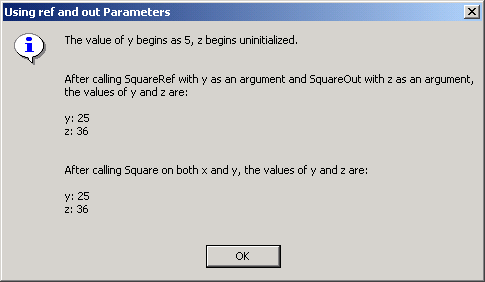 Program Output
33
Υπερφόρτωση Μεθόδων και 
Πέρασμα Ορισμάτων
Οι πίνακες σαν ορίσματα μεθόδων: Συνοπτικά
Εάν ένα όρισμα μιας μεθόδου είναι πίνακας, περνά μια αναφορά στον πίνακα σαν όρισμα στη μέθοδο,

Αλλαγή ενός στοιχείου του πίνακα μέσα στη μέθοδο αλλάζει τον αρχικό πίνακα,

Ένα στοιχείο ενός πίνακα μπορεί να περαστεί ως όρισμα σε μια μέθοδο από μόνο του είτε με τιμή είτε με αναφορά.
34
Υπερφόρτωση Μεθόδων και 
Πέρασμα Ορισμάτων
Τέλος Ενότητας
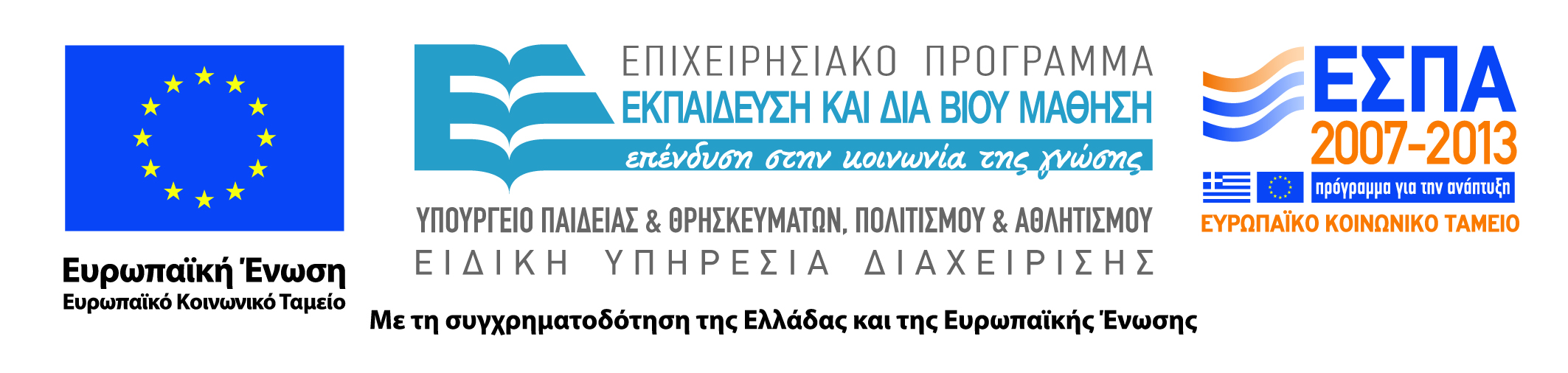 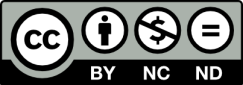